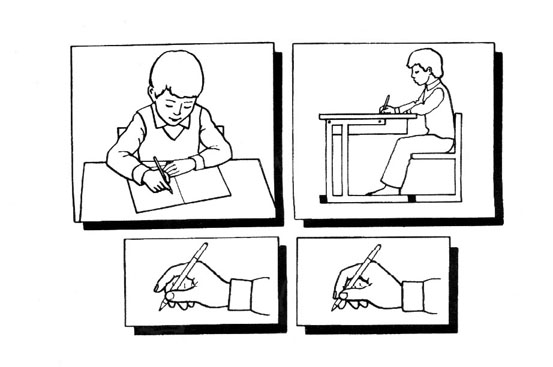 12 апреля
Классная работа
12 апреля – День Космонавтики
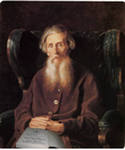 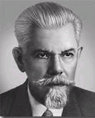 «Космос»


в словаре Даля              в словаре Ожегова                                      
мир,                                     вселенная, мир                                                                    
вселенная и 
мироздание.    

-
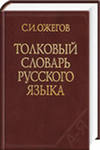 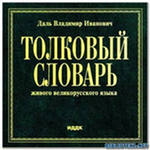 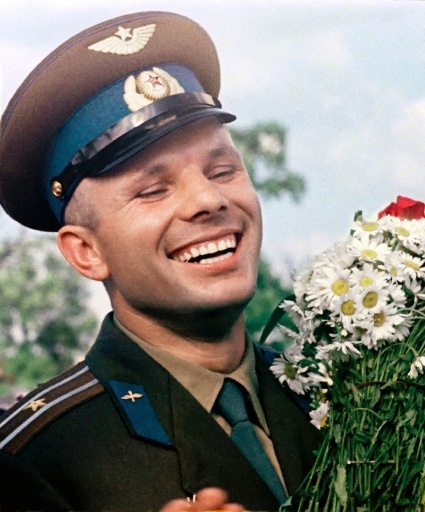 Началом пилотируемой космонавтики стал полёт советского космонавта Юрия Гагарина 12 апреля 1961
Подготовка космонавтов
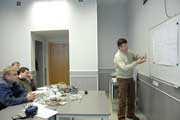 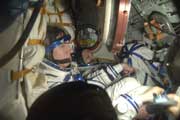 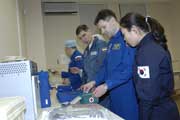 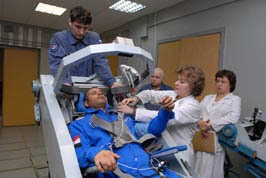 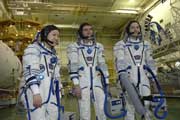 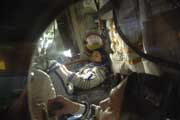 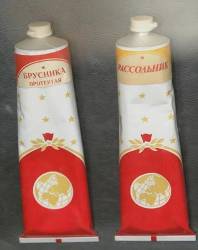 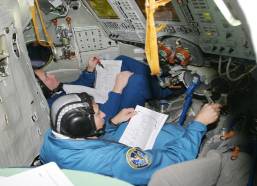 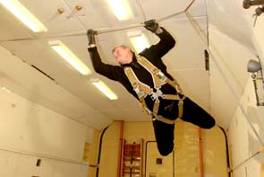 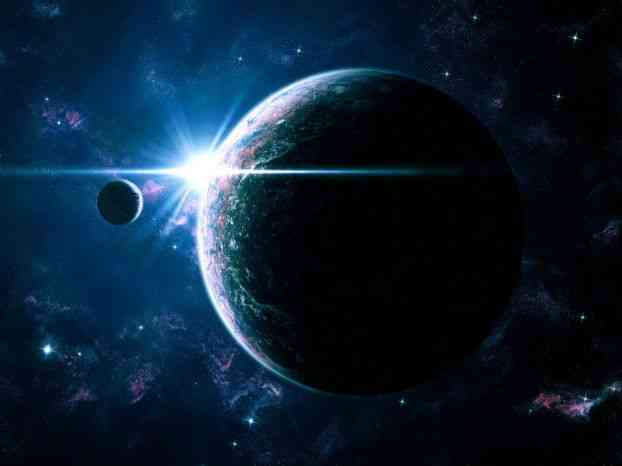 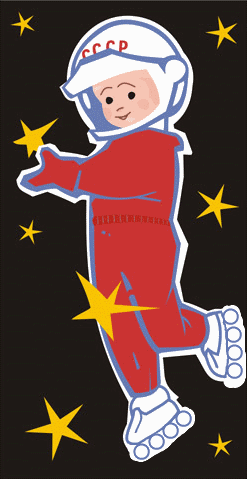 Планета знаний
Составь  слова из слоговти   кос                   навт   мо мос                   ка нав
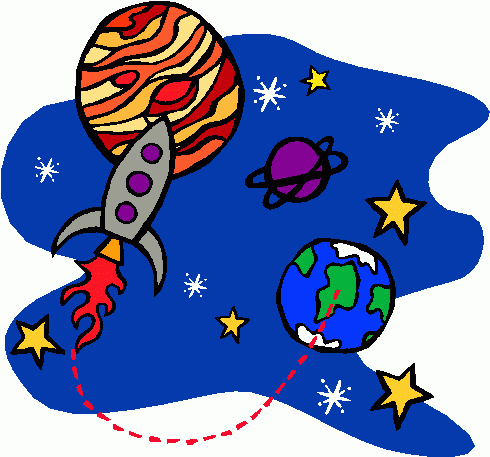 Космос  космонавтика космонавт
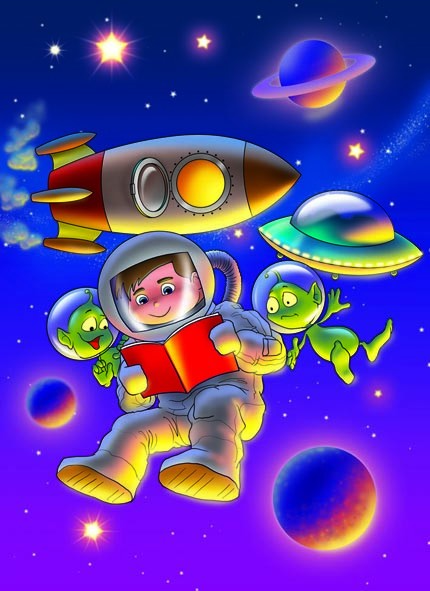 Ю
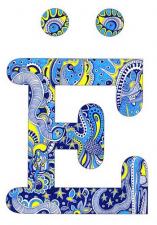 ДВОЙНАЯ РОЛЬ БУКВ 
           Е  Ё  Ю  Я
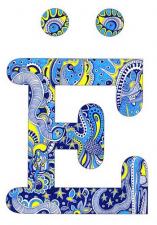 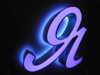 буквы Е, Ё, Ю, Я обозначают один звук
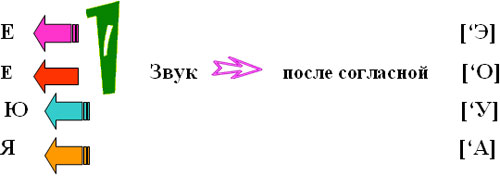 буквы Е, Ё, Ю, Я обозначают два звука
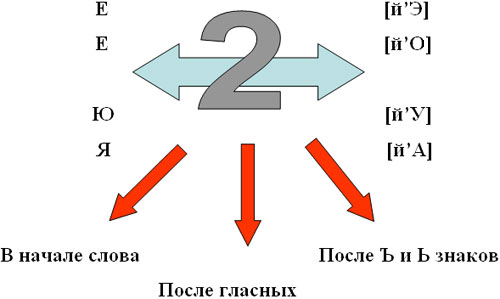 Распределить слова с буквами Е, Ё, Ю, Я  на группы:
Земля,  ракета, Юра, Венера,  каюта,  полёт,
 звезда,  Нептун, подъём,
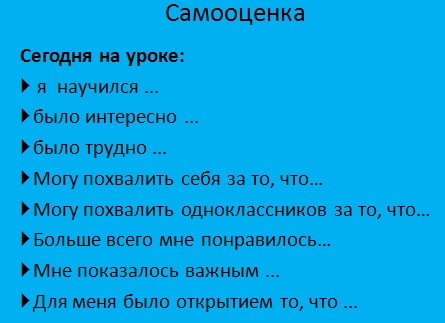 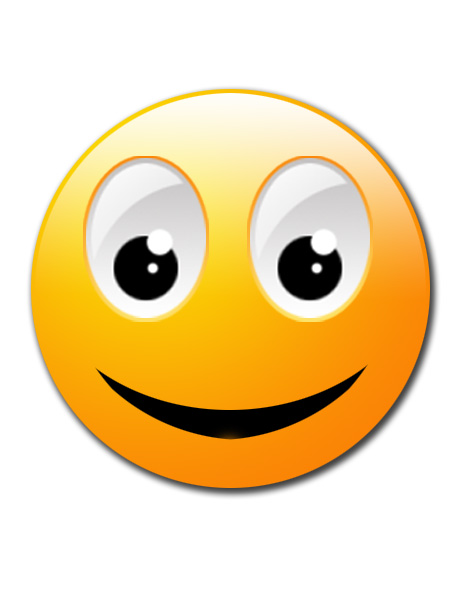 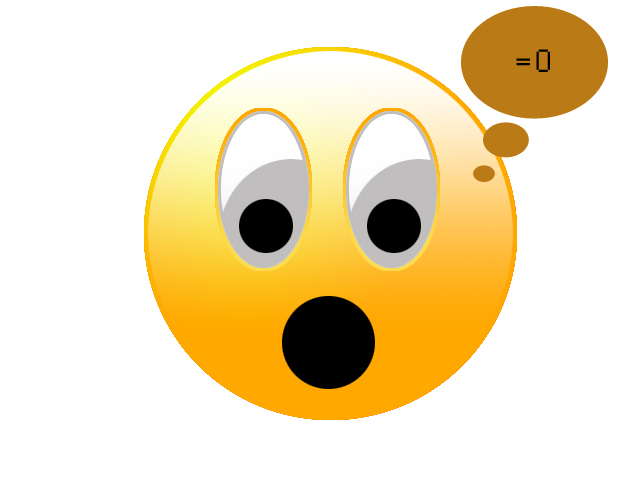 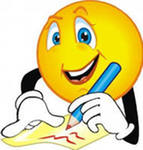 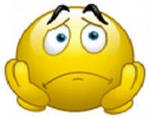 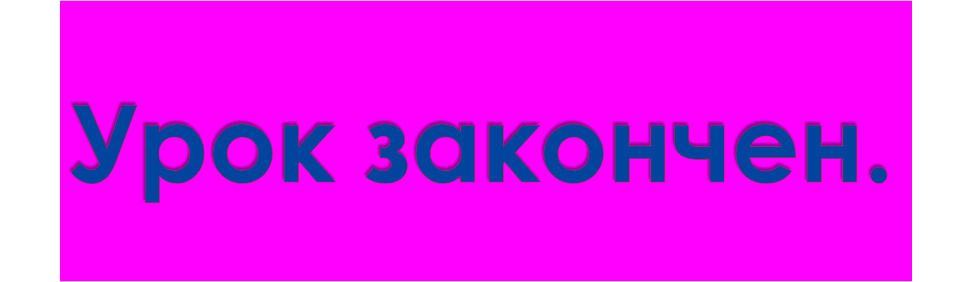 СПАСИБО!